БРЕЙ-РИНГ 
«ЗДОРОВЕЙКА»
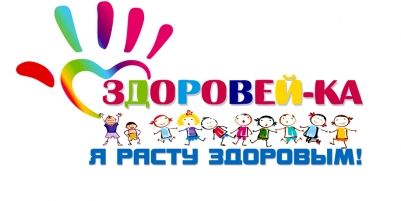 Составляющие ЗОЖ
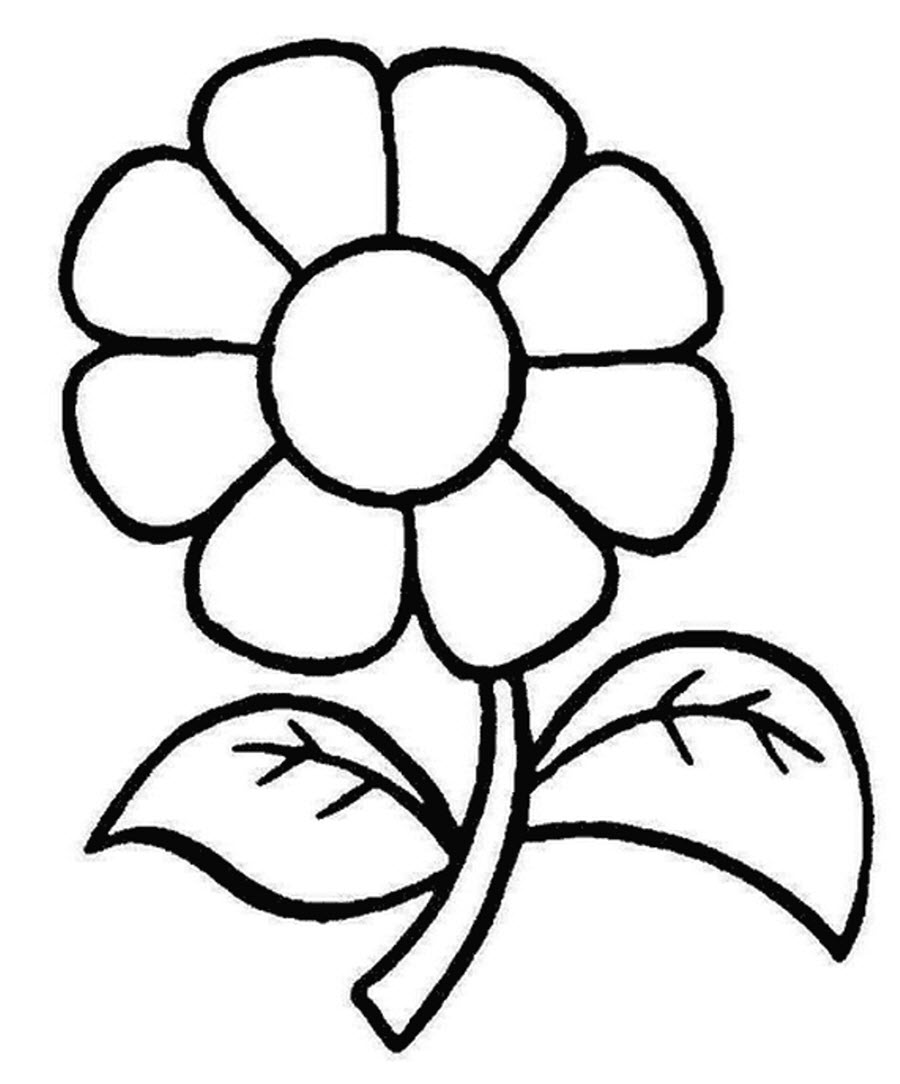 1.РТСПО
2. ЛКАЗАКА 
 3.ЖИМЕР
     4. ГИЕНАГИ
Конкурс: 
«Хорошая пословица поднимет любого молодца»
1. Двигайся больше – проживешь …………..
2. Профилактика старенья – в бесконечности…..
3. Чисто жить – здоровым ………….
4. Кто аккуратен – тот людям ………………
5. Ешь да ни жирей – будешь ………………
6. Кто рано встает – тому …………….
7. Слабеет тело без ……………
8. Кто курит табак, тот сам себе …………….
9. Если хочешь долго жить – брось………….
10. Кто спортом занимается -  тот силы ……….
11. Здоровье сгубишь – новое ………
12. Береги платье снову, а здоровье ………….
Викторина «Мозговой штурм»
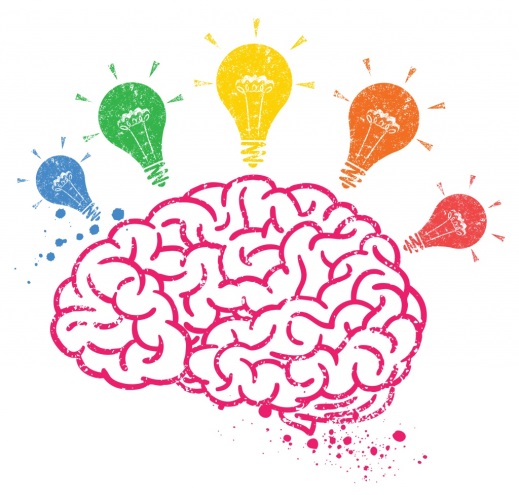 Викторина для команды
1 ВОПРОС
Зачем мыть руки?
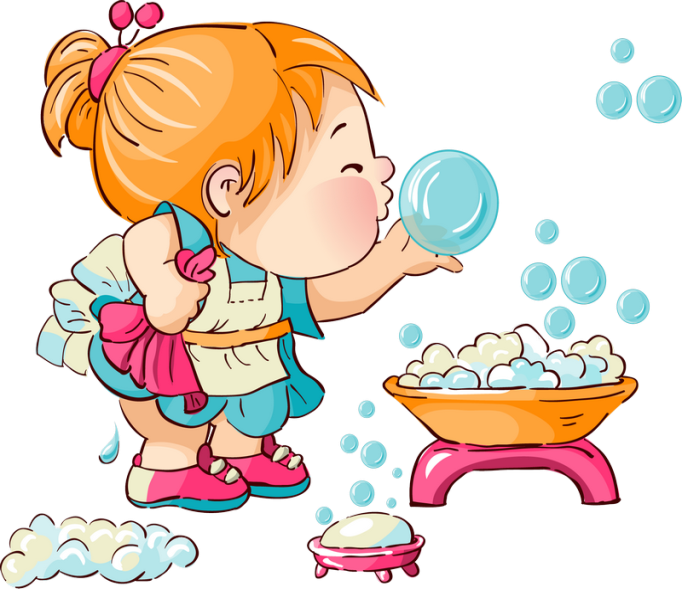 ОТВЕТ
Смыть бактерии
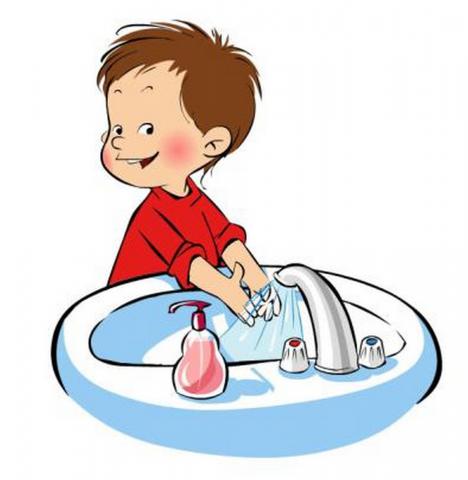 2 ВОПРОС
Что можно видеть с закрытыми глазами?
ОТВЕТ
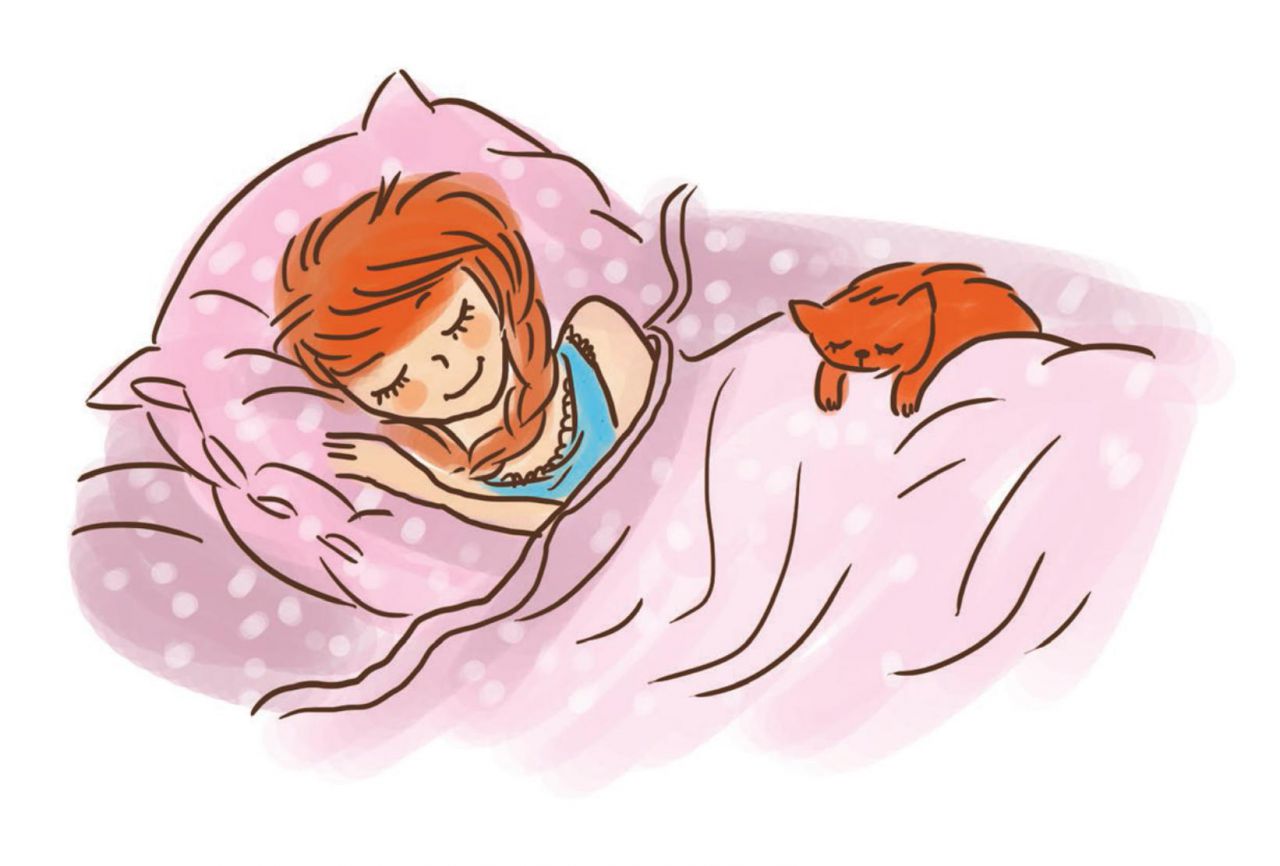 Сон
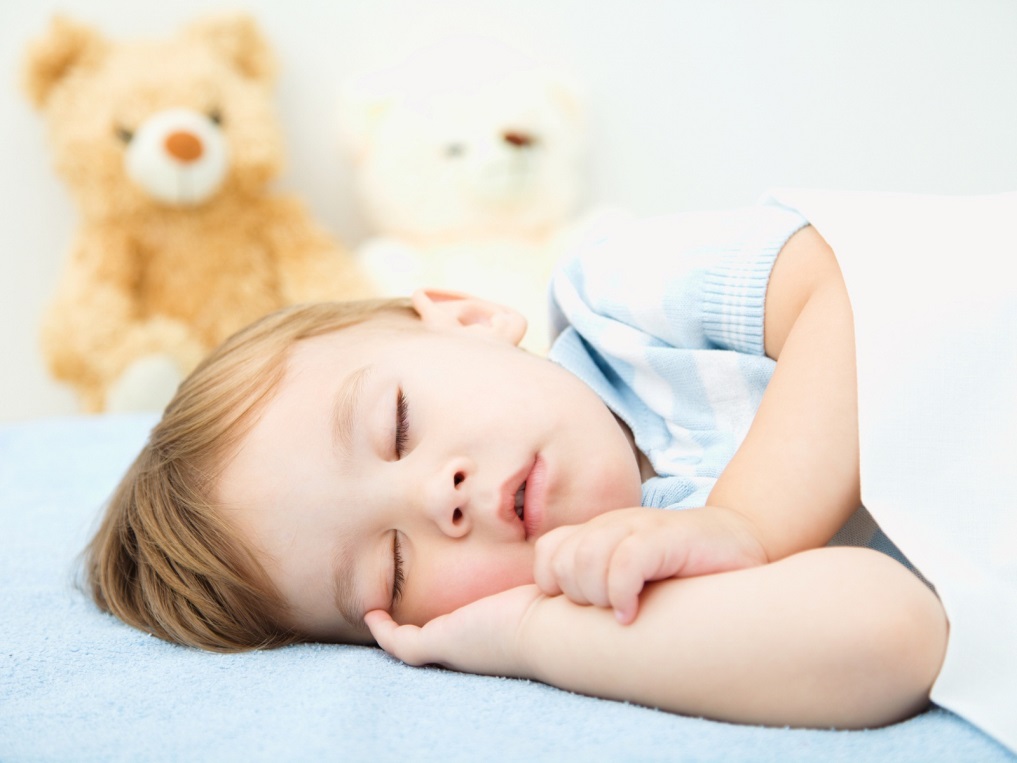 3 ВОПРОС
Она является залогом здоровья
ОТВЕТ
Чистота
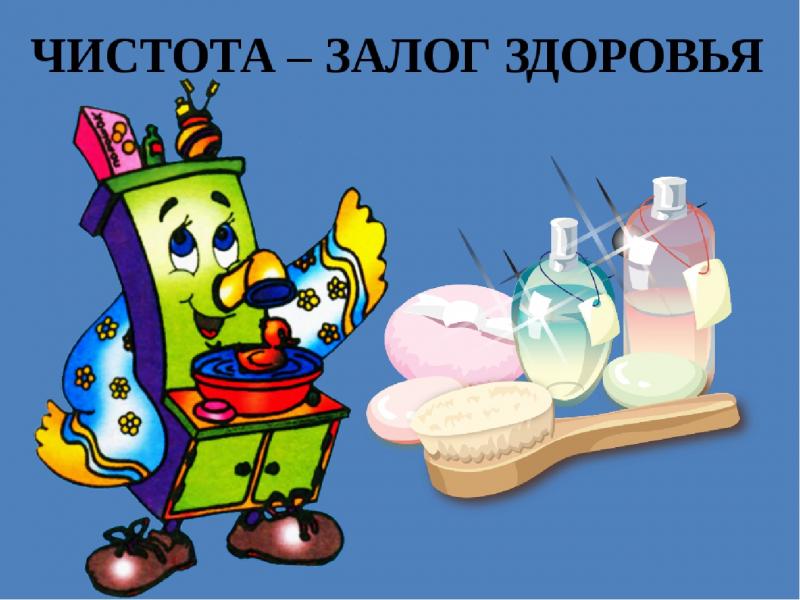 4 вопрос
Тренировка организма холодом
ответ
Закаливание
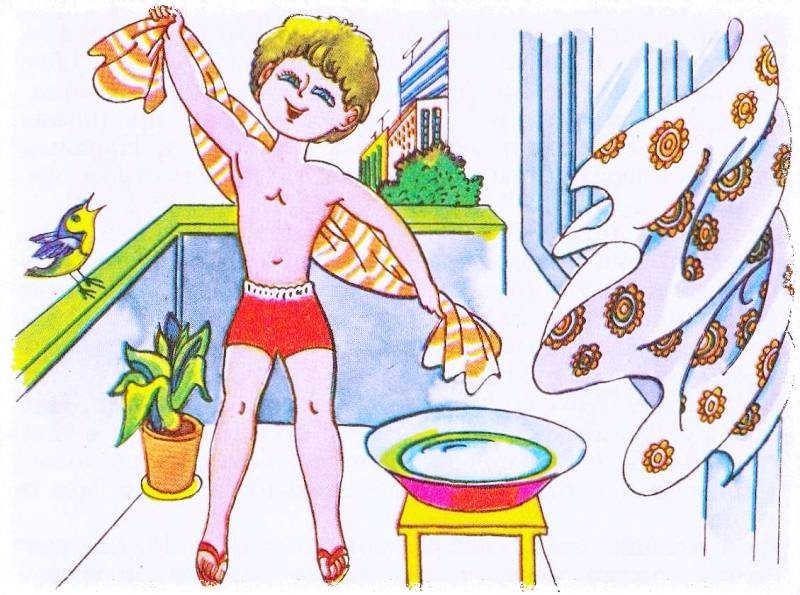 5 вопрос
Почему нельзя   грызть ногти?
ОТВЕТ
Микробы
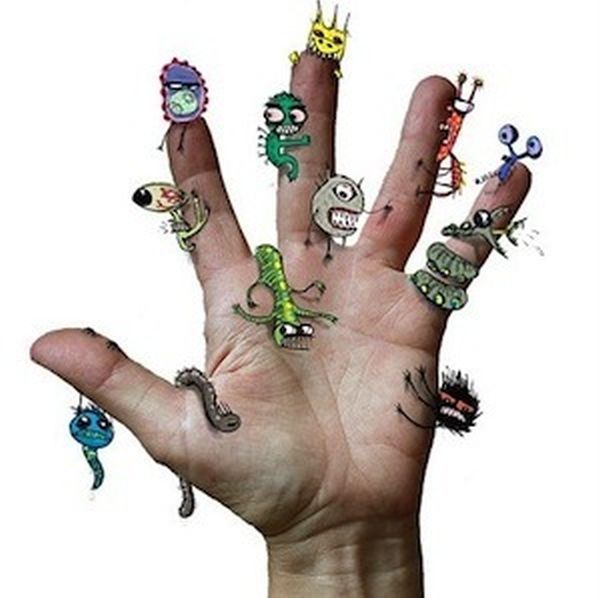 6 ВОПРОС
Какой фрукт и ягоду используют для лечения простуды?
ОТВЕТ
лимон, малина
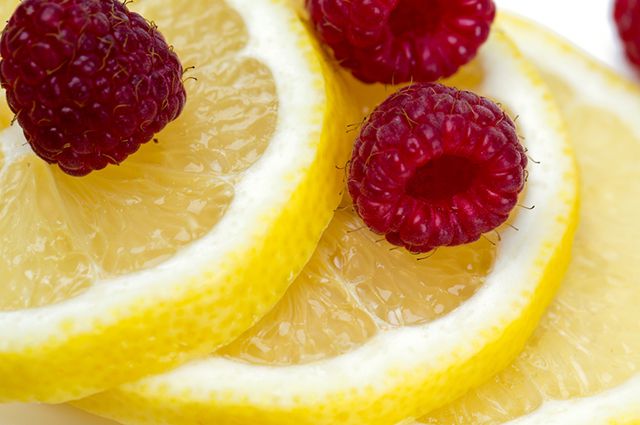 7 ВОПРОС
В каком жидком продукте содержится большое количество вредного сахара?
ОТВЕТ
Лимонад (кола)
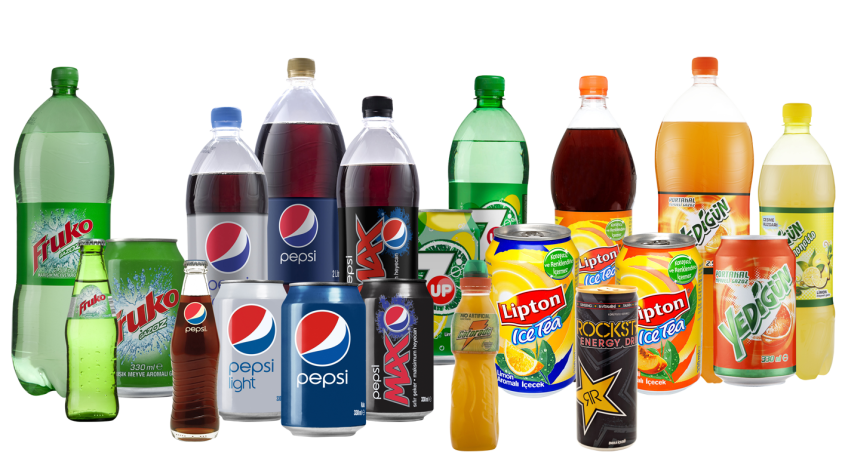 8 ВОПРОС
Её называют белой «смертью»?

(пищевой продукт)
ОТВЕТ
Соль, сахар
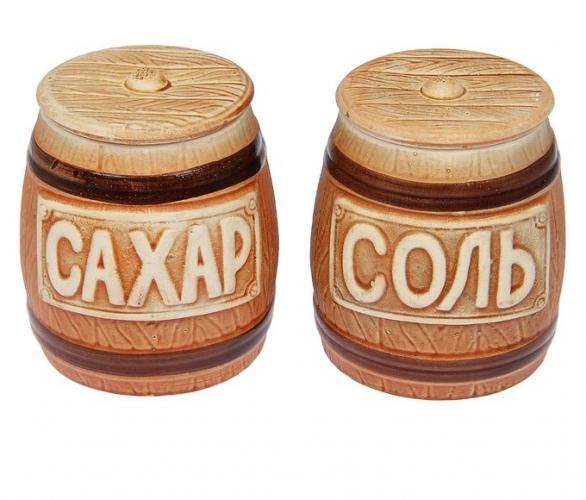 9 ВОПРОС
Костяная спинка, 
На брюшке щетинка, 
По частоколу прыгала, 
Всю грязь повымыла
ОТВЕТ
Зубная щетка
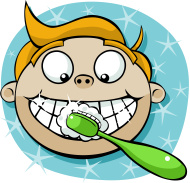 10 ВОПРОС
Зубаст, 
а не кусается. 
Как он называется?
ОТВЕТ
(Гребень, расческа)
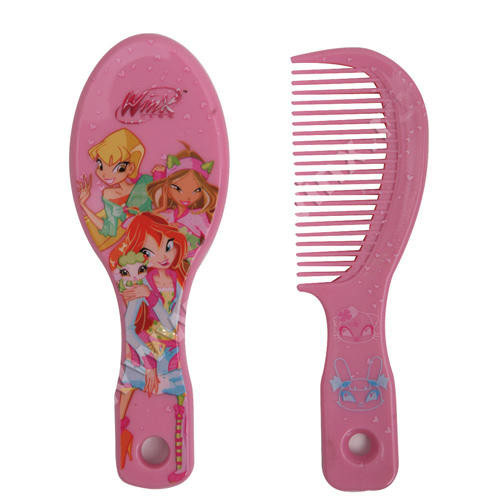 11 ВОПРОС
Дождик теплый и густой,
Этот дождик не простой.
Он без туч, без облаков, Целый день идти готов.
ОТВЕТ
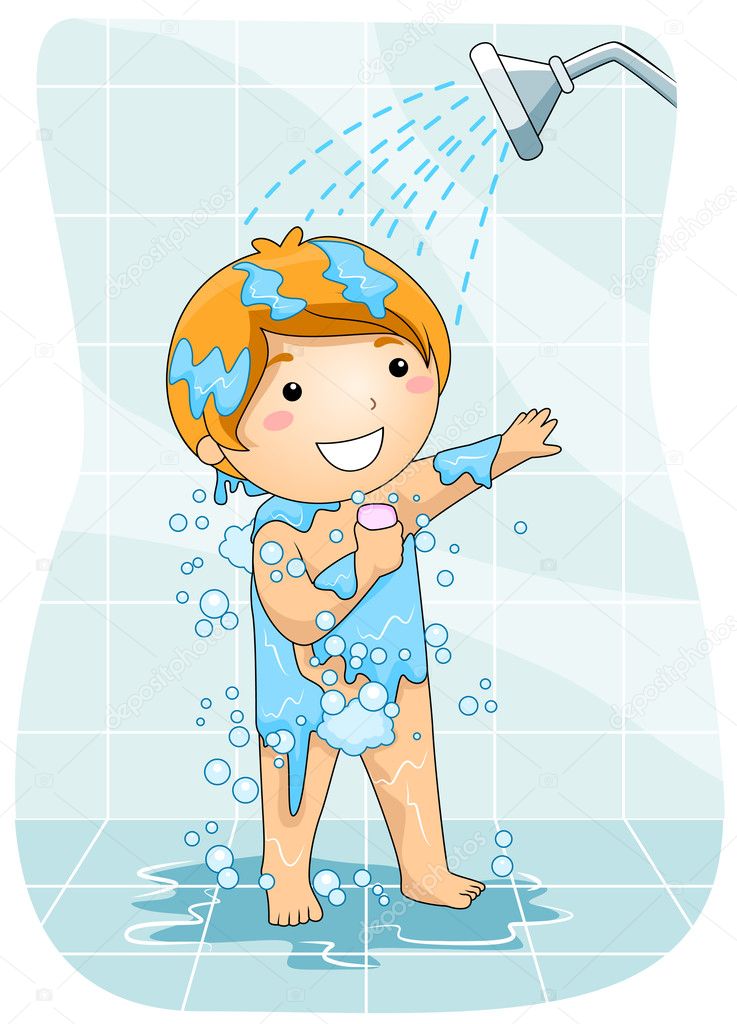 Душ
12 ВОПРОС
Ускользает, как живое, 
Но не выпущу его я.
Дело ясное вполне: 
Пусть отмоет руки мне.
ОТВЕТ
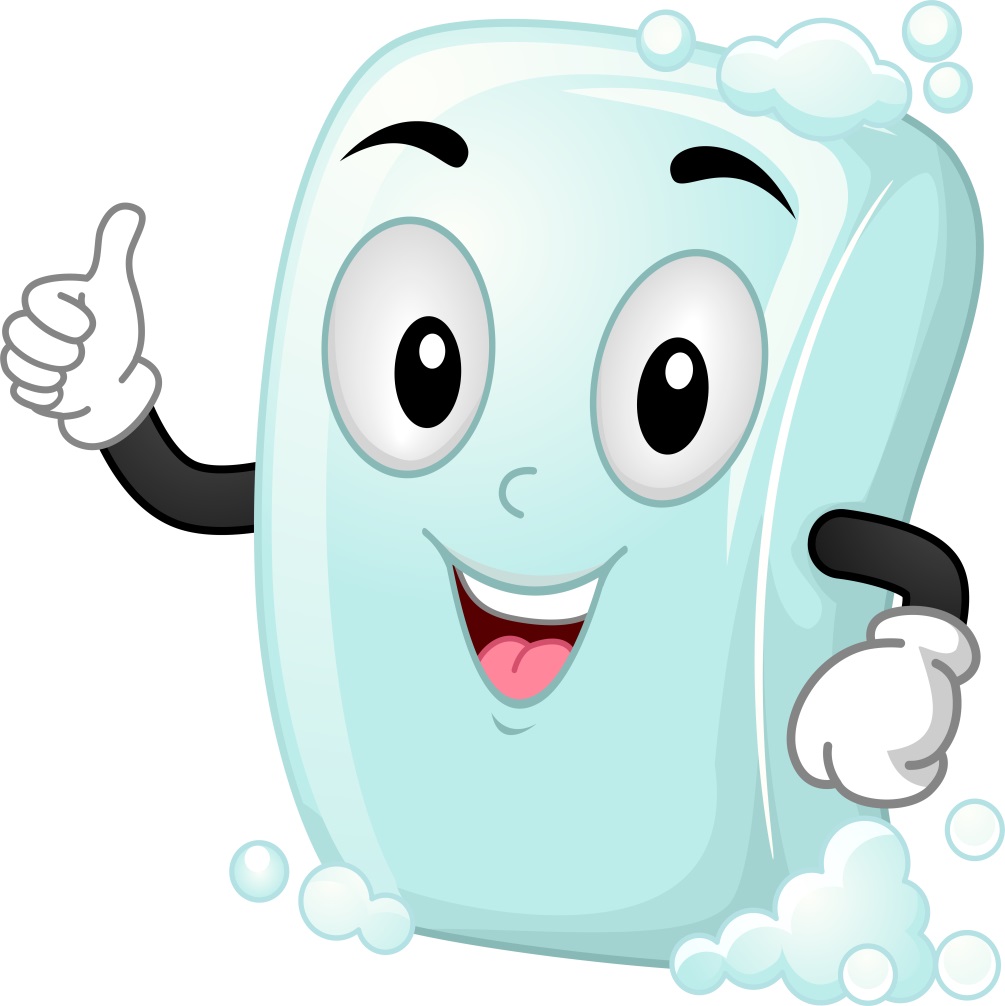 Мыло
Конкурс для команд: «Буриме»
Письмо 
другу
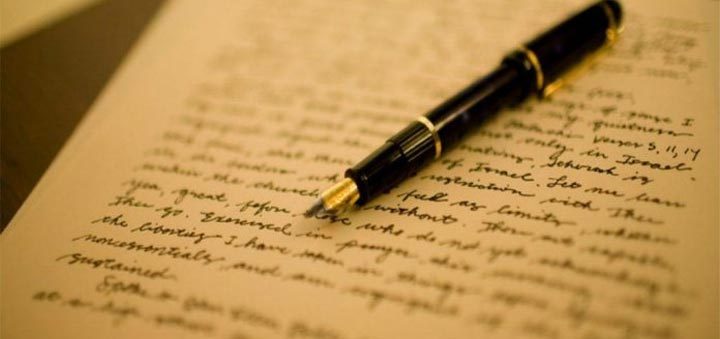 Мы за здоровый образ жизни!
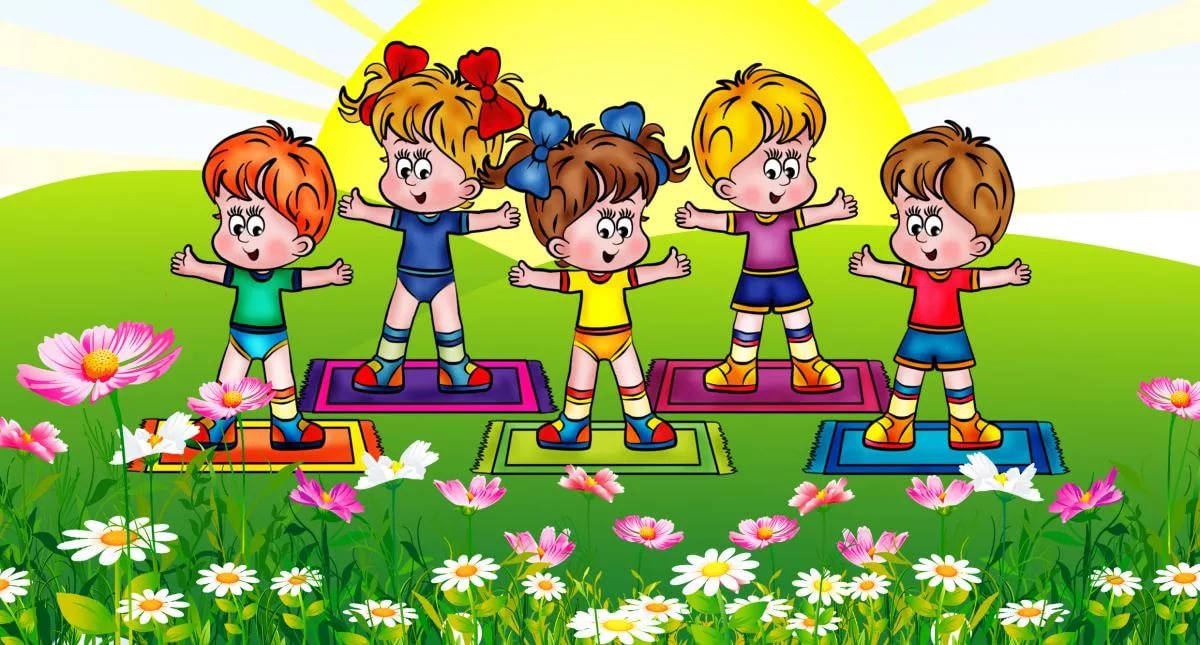